無料セミナー
令和７年度大阪府市連携消費者月間講演会
明日の地球を救うため、消費者にできること
みんなで地球を守る消費行動を始めましょう
近年、地球温暖化による気候変動が深刻化しています。持続可能な社会を将来世代に引き継ぐために、今、私たち消費者の地球環境に配慮した消費行動が求められています。
本講演会では、私たちの身近な生活の中で、地球温暖化防止のために消費者ができること、地球環境に配慮した消費行動の実践例などについて分かりやすくお話しします。
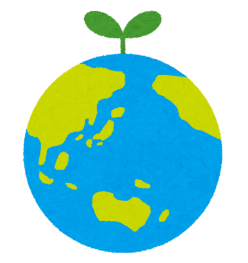 と　き　　令和７年5月30日（金）15時～16時30分

ところ　　大阪市中央区役所703、704会議室
　　　　　（大阪市中央区久太郎町1-2-27）

講　師　　赤坂 真由美
　　　　　  大阪府地球温暖化防止活動推進センター　
　　　　　　 コーディネーター

定　員　　先着100名

申込方法　大阪府行政オンラインシステム
　　　　　によりお申し込みください。
　　　　　（システムを使用できない場合は、
　　　　　　　ファックスにて裏面参加申込書を
　　　　　　　送付ください。）


申込締切　令和７年５月23日（金）17時まで
　　　　　※申込が定員に達した場合、申込期間内であっても
			  申込を締め切ります。

主　催　　大阪府・大阪市
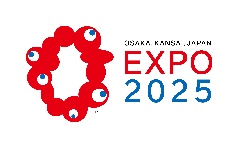 大阪府行政オンライン
システムはこちら
©Expo 2025
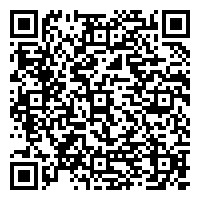 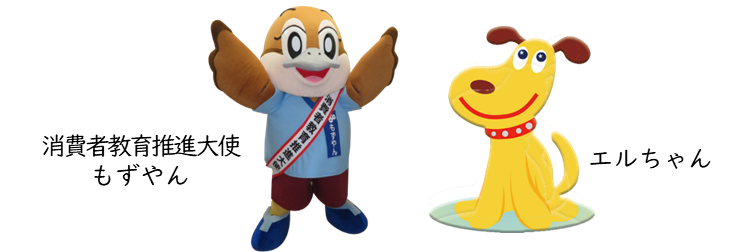 令和7年度大阪府市連携消費者月間講演会
　参加申込書（ファックス用）
〇　ファックスでお申し込みの方は、この用紙をご使用ください。

〇　必要事項を記入の上、大阪府消費生活センターあて
　　送付してください。
大阪府消費生活センター　
　　　　　ＦＡＸ番号：06-6612-0090
申込先
※ご記入いただきました個人情報は、本講演会の受付以外には使用いたしません。
〇　申込み受付け完了後、大阪府消費生活センターより、
　　記載いただいた電話番号へご連絡いたします。

〇　送付後、1週間以内に連絡がない場合は、
　　大阪府消費生活センターまでお電話をお願いします。
大阪府消費生活センター
電話番号：06-6612-7500